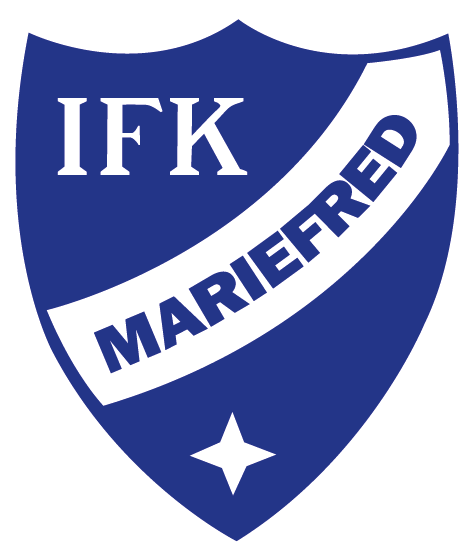 Välkomna
Föräldramöte FB F12	2020-03-10
Agenda
Summering 2019
Säsongen 2020
Avgifter
Min Fotboll (app)
Övrigt
[Speaker Notes: Avgifter: Sektionsavgift 450kr/barn, Lagkassa 100kr/barn]
Summering 2019
Träning
Utveckling
Cupen
[Speaker Notes: Träning: Tematräningar med 3 veckorsperioder. Dribbling, Passning/Mottagning och Skott]
Agenda
Summering 2019
Säsongen 2020
Avgifter
Min Fotboll (app)
Övrigt
Säsongen 2020
Träning
Sammandrag
Cuper
Fotbollsskolan Lira BlåGult
[Speaker Notes: Vi kommer att starta fre 20/3 kl.17-18 7mot7
Maj mån 17.30-18.30 gräsplanen
Tematräningar som förra året. Fint/Dribbling, Passning/Mottagning och Skott/Målvakt]
Sammandrag
10 maj
30/31 maj
14 juni
24 augusti
6 september
20 september
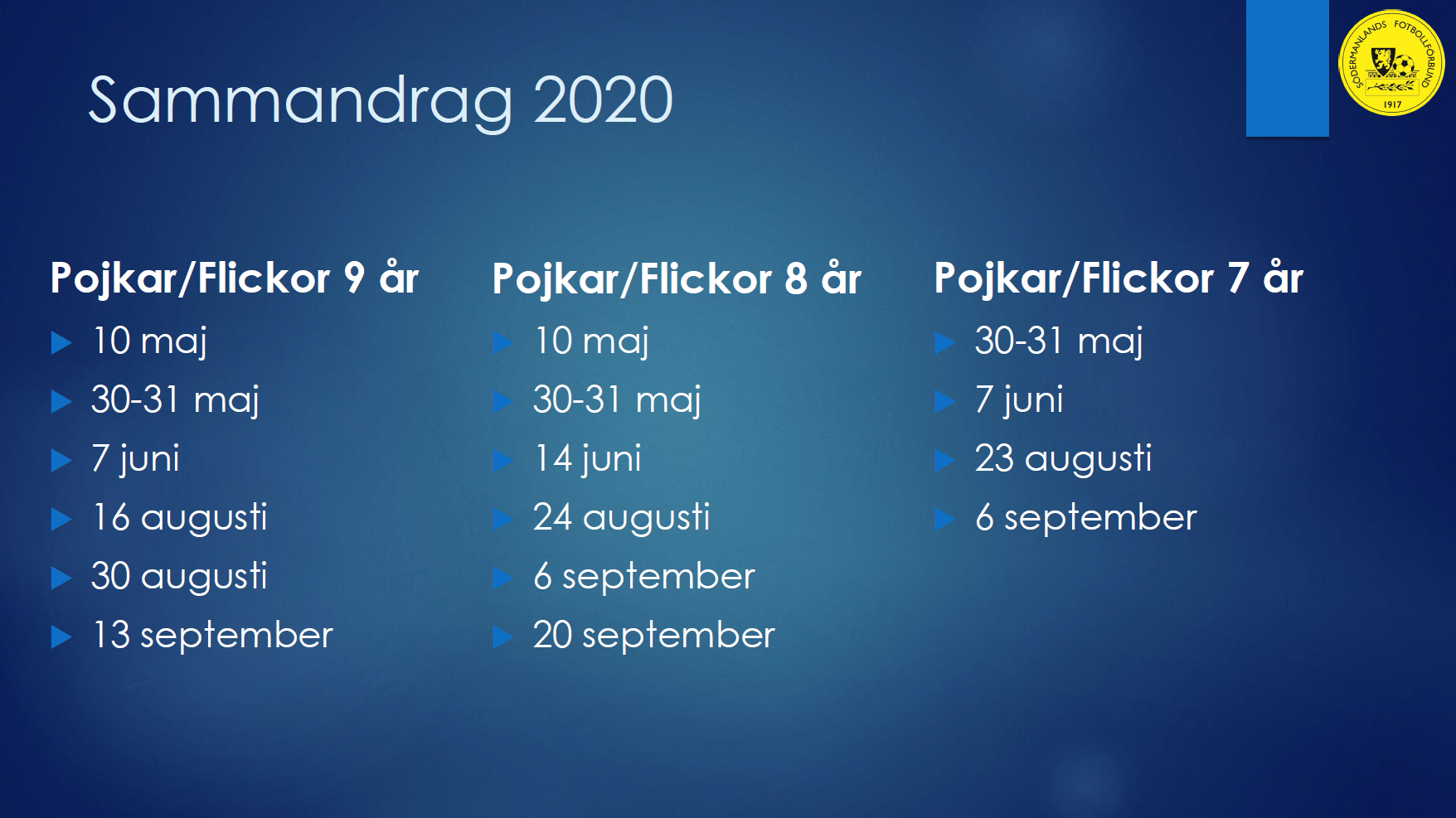 Säsongen 2020
Träning
Sammandrag
Cuper
Fotbollsskolan Lira BlåGult
Säsongen 2020
Träning
Sammandrag
Cuper
Fotbollsskolan Lira BlåGult
[Speaker Notes: v.25 mån-tor 15/6-18/6. Unga ledare.]
Agenda
Summering 2019
Säsongen 2020
Avgifter
Min Fotboll (app)
Övrigt
Avgifter
Spelaravgift 450kr/barn
Planhyra
Domaravgift
Lagkassa
Saldo
Avgift
Avgifter
Spelaravgift 450kr/barn
Planhyra
Domaravgift
Lagkassa
Saldo: 575 kr
Avgift: Förslag 100kr
Agenda
Summering 2019
Säsongen 2020
Avgifter
Min Fotboll (app)
Övrigt
Agenda
Summering 2019
Säsongen 2020
Avgifter
Min Fotboll (app)
Övrigt
Övrigt
Diplomerad förening
Tjejfotbollens dag
Profilkläder
Övriga frågor och funderingar
Övrigt
Diplomerad förening
Tjejfotbollens dag
Profilkläder
Övriga frågor och funderingar
Övrigt
Diplomerad förening
Tjejfotbollens dag
Profilkläder
Övriga frågor och funderingar
Tjejfotbollens dag 2020
Sön 19/4 kl.10-13
https://ifkmariefredtjejfotboll.wordpress.com/
https://www.facebook.com/Tjejfotbollens-dag-110355910568425
https://www.instagram.com/tjejfotbollensdag/
Övrigt
Diplomerad förening
Tjejfotbollens dag
Profilkläder
Övriga frågor och funderingar
Overall
Senior (878kr)
CONDIVO20 TRG TOP SR 479kr
CONDIVO20 TRG PANT SR  399kr
Junior  (718kr)
CONDIVO20 TRG TOP JR  399kr
CONDIVO20 TRG PANT JR  319kr
Ryggnamn 80kr
Litet namntryck 50kr/plagg
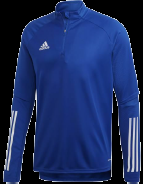 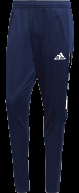 Träningsställ
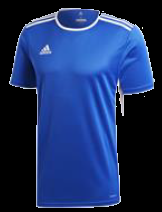 ENTRADA T-SHIRT 149kr
PARMA SHORTS 149kr
MILANO STRUMPA 79kr
Ryggnamn 80kr
Litet namntryck 50kr/plagg
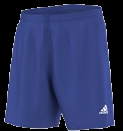 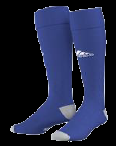 Övriga produkter
CORE RAIN SR 319kr
CORE RAIN JR 279kr
CORE STD JKT 719kr
BAG DU1988 299kr
RYGGSÄCK DU1996 269kr
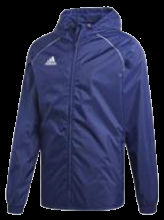 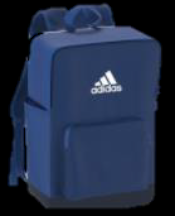 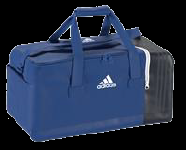 Övrigt
Diplomerad förening
Tjejfotbollens dag
Profilkläder
Övriga frågor och funderingar
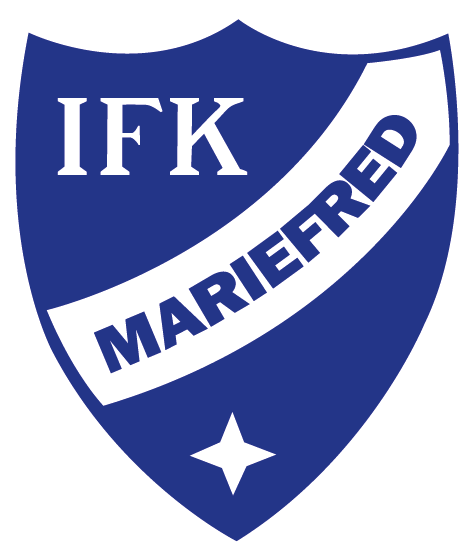 Tack för visat intresse
Föräldramöte FB F12	2020-03-10